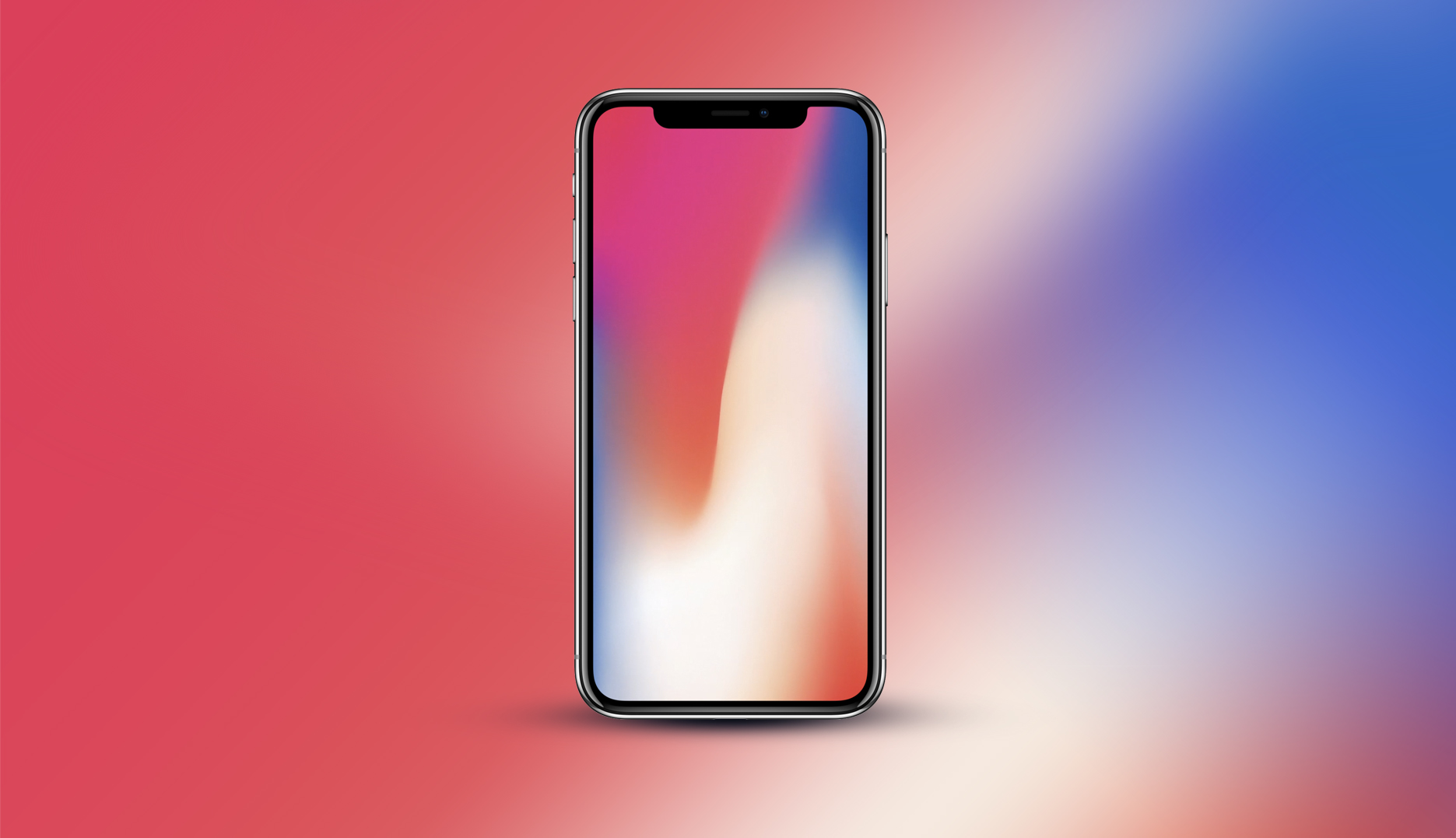 HI,FURTURE!
iPhonex coming
汇报人：PPT818   时间：XX年XX月
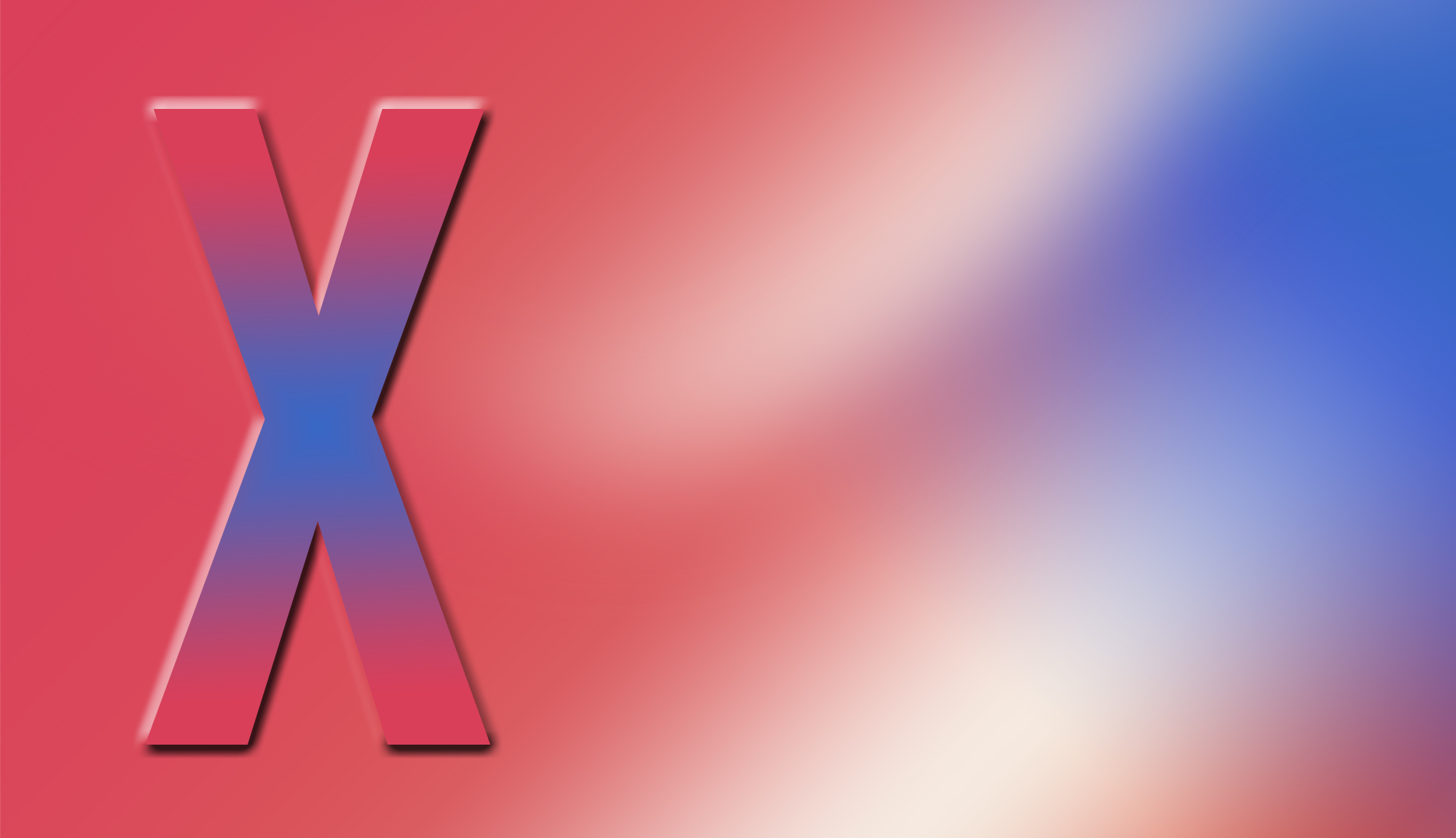 项目概况
01
Flying impression graphic design thank you for buying this template
市场透视
02
CONTENTS
Flying impression graphic design thank you for buying this template
整体规划
03
Flying impression graphic design thank you for buying this template
财务分析
04
Flying impression graphic design thank you for buying this template
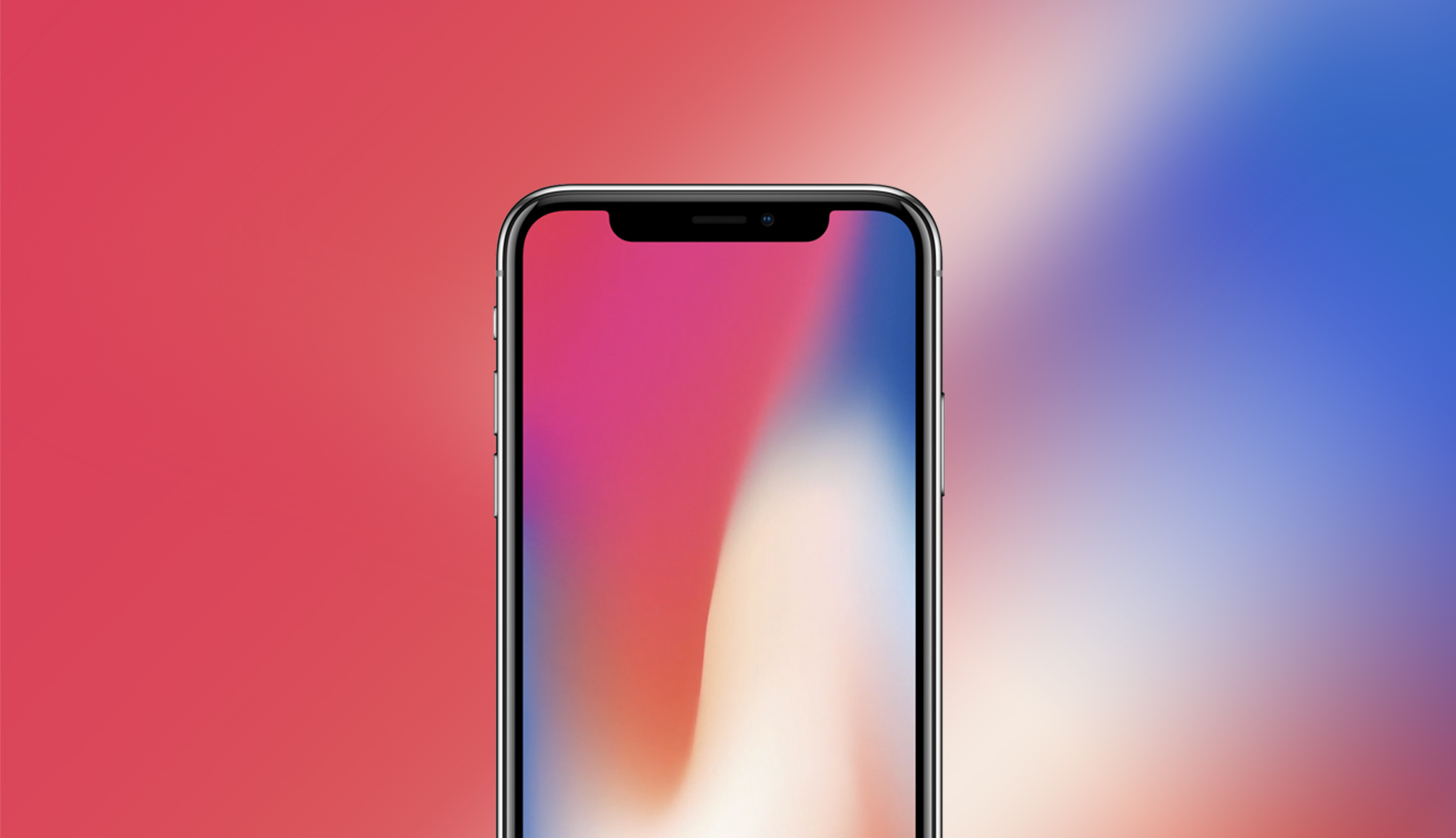 PART ONE
项目概况
一句话描述商业计划项目的目标
Sentence description of the project business plan objectives.
02
Ut wisi enim ad minim veniam, quis nostrud exerci tation ullamcorper
MORE THAN TEMPLATE
点击此处添加副标题
BUSINESS
MODEL
Ut wisi enim ad minim veniam, quis nostrud exerci tation ullamcorper nibh euismod tincidunt ut laoreet dolore magna aliquam erat volutpat. Ut wisi enim ad minim veniam, quis nostrud exerci. exerci tation ullamcorper nibh euismod tincidunt ut .
输入文本内容
There are many variations of passages of lorem ipsum available, but the majority suffered alteration some form.
输入文本内容
There are many variations of passages of lorem ipsum available, but the majority suffered alteration some form.
Option02
Option01
Option03
Option04
输入文本内容
There are many variations of passages of lorem ipsum available, but the majority suffered alteration some form.
输入文本内容
There are many variations of passages of lorem ipsum available, but the majority suffered alteration some form.
2011
FIND WORK
FOR OURSELVES
Lorem ipsum dolor sit amet, consectetur adip iscing elit. Pellentesque consequat libero.
2012
MEET SOME 
DIFFICULTIES
Lorem ipsum dolor sit amet, consectetur adip iscing elit. Pellentesque consequat libero.
2013
HAVE SOME 
IDEAS
Lorem ipsum dolor sit amet, consectetur adip iscing elit. Pellentesque consequat libero.
2014
FIND THE KEY
SUCCESS
Lorem ipsum dolor sit amet, consectetur adip iscing elit. Pellentesque consequat libero.
2018
FLY HIGH
AND HIGHER…
Lorem ipsum dolor sit amet, consectetur adip iscing elit. Pellentesque consequat libero.
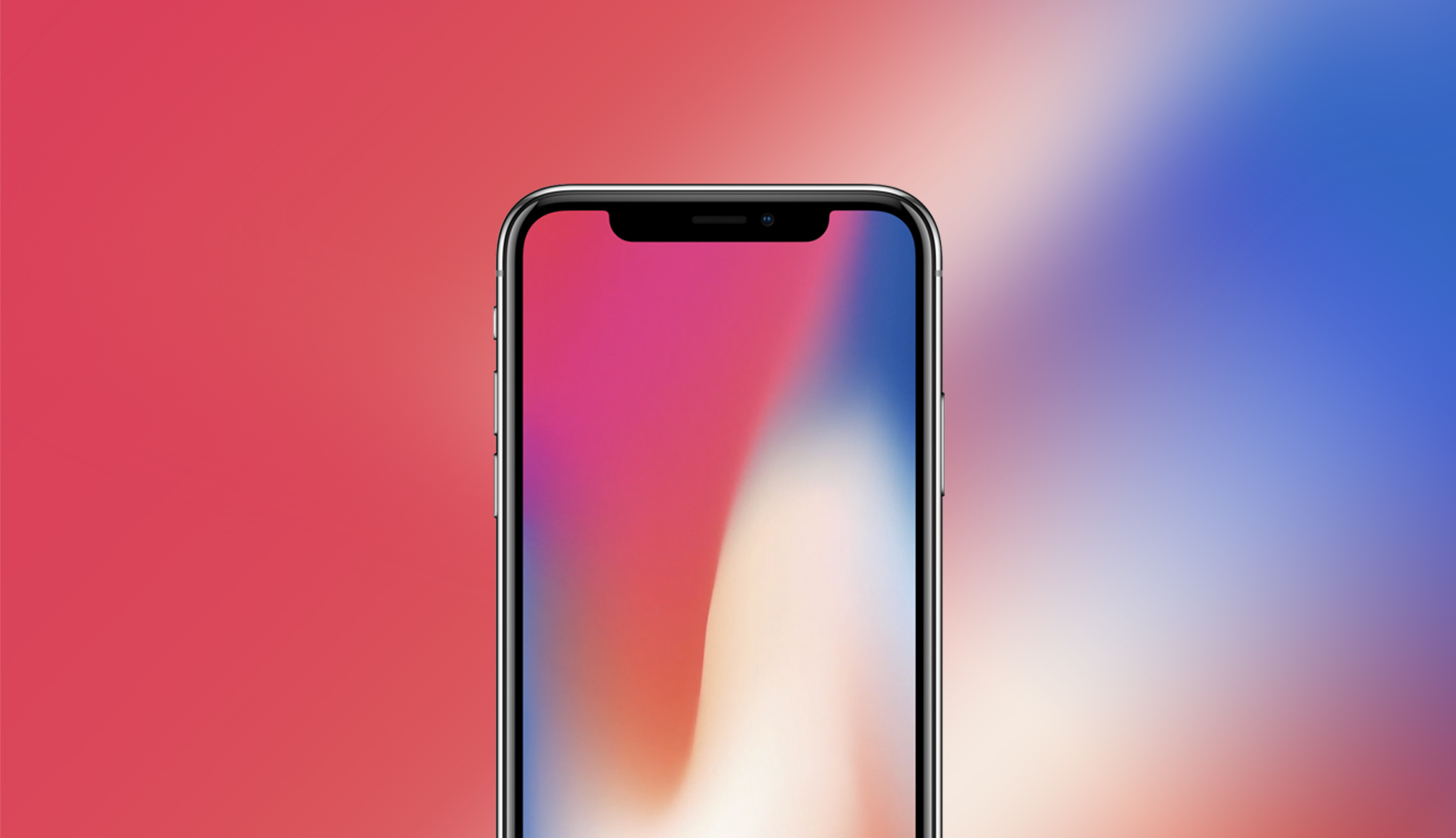 PART TWO
市场透视
你需要知道你的市场，客户的需求，客户在那里
You need to know your market, customer needs, where customers.
PROJECT PROCESS
Reflect professionalism Infographic
2.3 行业痛点
INDUSTRY PAIN POINTS
DEVELOPMENT
Suitable for all categories business and personal presentation, eaque ipsa quae ab illo inventore veritatis et quasi architecto beatae vitae dicta sunt explicabo farmers ensure that we will bring the best of the market to your kim
Rachael Barford
1.5 公司简介
About me
My skills
COMPANY INTRODUCTION
Copywriting
////////////////////////////
There are many variations of passages of Lorem Ipsum available or
the majority have suffered alteration in an some form, by injected
humour, or randomised words a which don't look even slightly and
believable. If you are going to use a passage of Lorem Ipsum, you a
UI/UX Design
//////////////
Management
///////////////////////////////////////////
MORE THAN TEMPLATE
点击此处添加副标题
LATEST
DATA
Donec ullamcorper nulla non metus auctor fringilla. Aenean lacinia bibendum nulla sed consectetur. Aenean eu leo quam. Pellentesque ornare sem lacinia quam venenatis vestibulum.
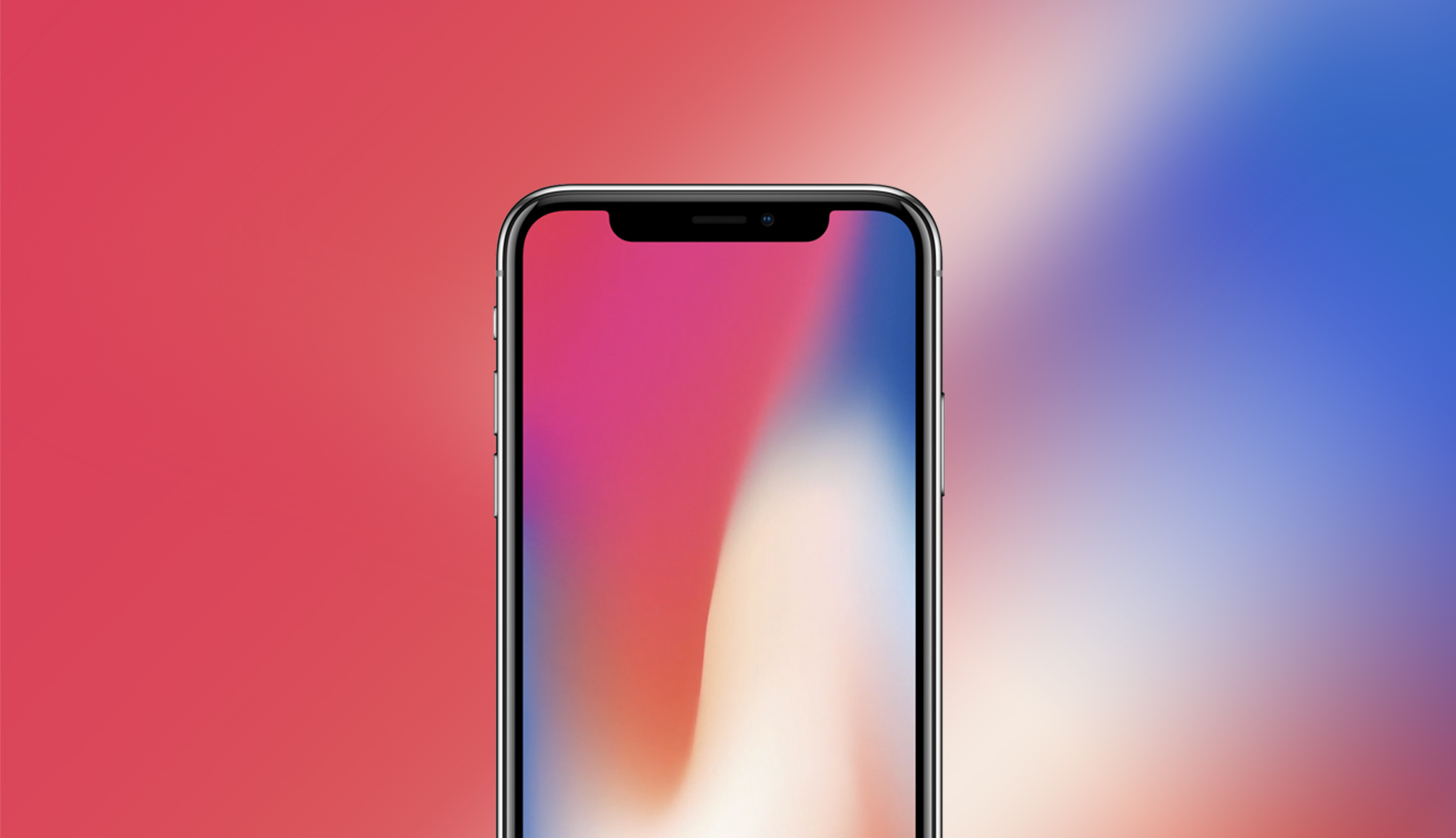 PART THREE
整体规划
你需要知道你的市场，客户的需求，客户在那里
You need to know your market, customer needs, where customers.
MORE THAN TEMPLATE
点击此处添加副标题
输入文本内容
输入文本内容
输入文本内容
Lorem ipsum dolor sit amet, consectetur adipiscing elit. Praesent sodales odio sit amet odio tristique quis tempus odio Lorem ipsum dolor sit amet
Lorem ipsum dolor sit amet, consectetur adipiscing elit. Praesent sodales odio sit amet odio tristique quis tempus odio Lorem ipsum dolor sit amet
Personality
Identity
Lorem ipsum dolor sit amet consectetur adipiscing elit. Praesent sodales odio sit amet odio tristique quis tempus odio Lorem ipsum dolor sit amet, consectetur adipiscing elit. Lorem ipsum dolor sit amet, consectetur adipiscing elit. Praesent sodales odio sit amet odio tristique quis tempus odio Lorem ipsum dolor sit amet, consectetur adipiscing elit.
DESIRE
T
13
3.1 现状发展
DEVELOPMENT STATUS
There are many variations of passages of Lorem Ipsum available but the majority have suffered alteration
in an some form, by injected humour, or randomised words a which don't look even slightly
believable. If you are going to use a passage of Lorem Ipsum, you need to be sure there
MORE THAN TEMPLATE
点击此处添加副标题
Keygen
Sounds
Star
Delete
输入文本内容
Lorem ipsum dolor sit amet, consectetur adipiscing elit. Praesent sodales odio sit amet odio tristique quis tempus odio Lorem ipsum dolor sit amet Lorem ipsum dolor sit amet, consectetur adipiscing elit. Praesent sodales odio sit amet odio tristique quis tempus odio Lorem ipsum dolor sit amet
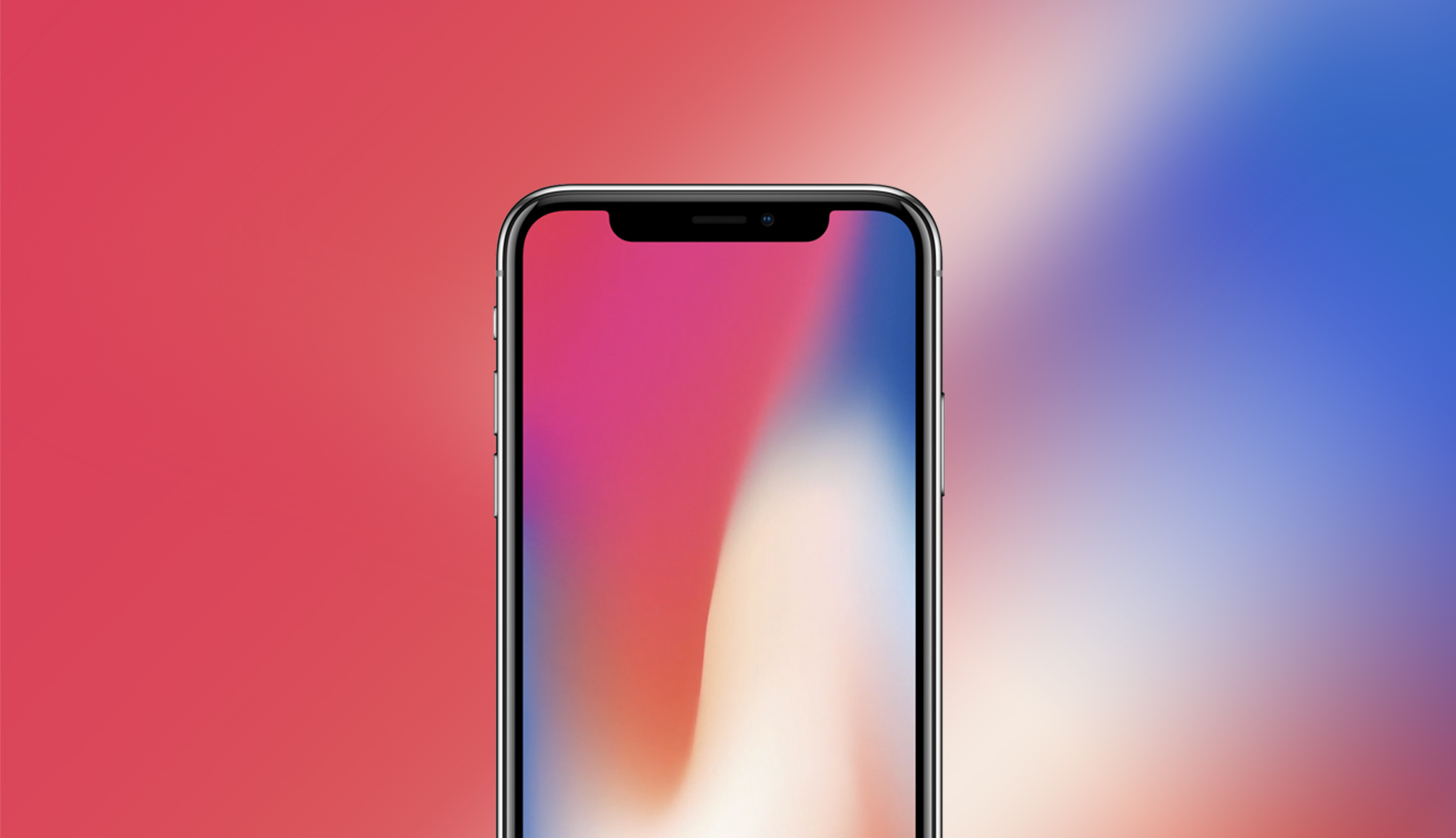 PART FOUR
财务分析
企业的实际财务状况，预期的资金来源和使用
The actual financial position, expected sources and uses of funds.
MORE THAN TEMPLATE
点击此处添加副标题
输入文本内容
输入文本内容
输入文本内容
输入文本内容
Lorem ipsum dolor sit amet, consectetur adipiscing elit. Praesent sodales odio sit amet odio tristique quis tempus odio Lorem ipsum dolor sit amet
Lorem ipsum dolor sit amet, consectetur adipiscing elit. Praesent sodales odio sit amet odio tristique quis tempus odio Lorem ipsum dolor sit amet
Lorem ipsum dolor sit amet, consectetur adipiscing elit. Praesent sodales odio sit amet odio tristique quis tempus odio Lorem ipsum dolor sit amet
Lorem ipsum dolor sit amet, consectetur adipiscing elit. Praesent sodales odio sit amet odio tristique quis tempus odio Lorem ipsum dolor sit amet
输入文本内容
MORE THAN TEMPLATE
点击此处添加副标题
Lorem ipsum dolor sit amet, consectetur adipiscing elit. Nulla imperdiet volutpat dui at fermentum
输入文本内容
INSERT  YOUR GREAT SUBTITLE HERE
A wonderful serenity has taken possession of my entire soul, like these sweet mornings of spring which I enjoy with my whole heart.
Lorem ipsum dolor sit amet, consectetur adipiscing elit. Nulla imperdiet volutpat dui at fermentum
输入文本内容
tsunami
Lorem ipsum dolor sit amet, consectetur adipiscing elit. Nulla imperdiet volutpat dui at fermentum
输入文本内容
Lorem ipsum dolor sit amet, consectetur adipiscing elit. Nulla imperdiet volutpat dui at fermentum
17
3.1 现状发展
DEVELOPMENT STATUS
输入文本内容
Lorem ipsum edolor sita amet,  conectatetur teis adipiscing pet elit. Pellentesque conseat.
OPTION 01
输入文本内容
Lorem ipsum edolor sita amet,  conectatetur teis adipiscing pet elit. Pellentesque conseat.
OPTION 02
输入文本内容
Lorem ipsum edolor sita amet,  conectatetur teis adipiscing pet elit. Pellentesque conseat.
OPTION 03
输入文本内容
Lorem ipsum edolor sita amet,  conectatetur teis adipiscing pet elit. Pellentesque conseat.
OPTION 04
输入文本内容
Lorem ipsum edolor sita amet,  conectatetur teis adipiscing pet elit. Pellentesque conseat.
OPTION 05
输入文本内容
Lorem ipsum edolor sita amet,  conectatetur teis adipiscing pet elit. Pellentesque conseat.
OPTION 06
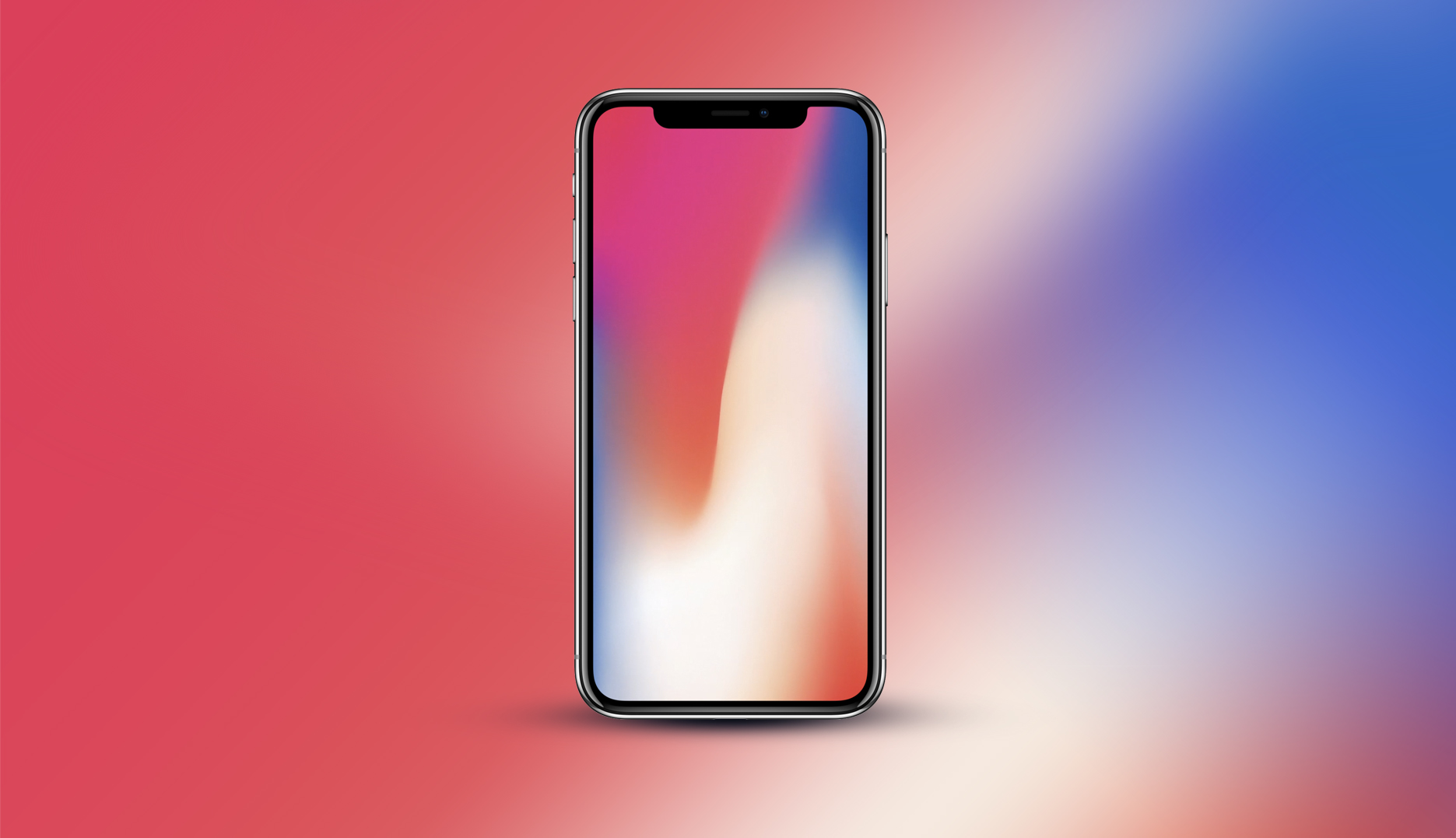 ONE MORE THING
CHANGE THE WORLD